Automotive Technology: Principles, Diagnosis, and Service
Seventh Edition
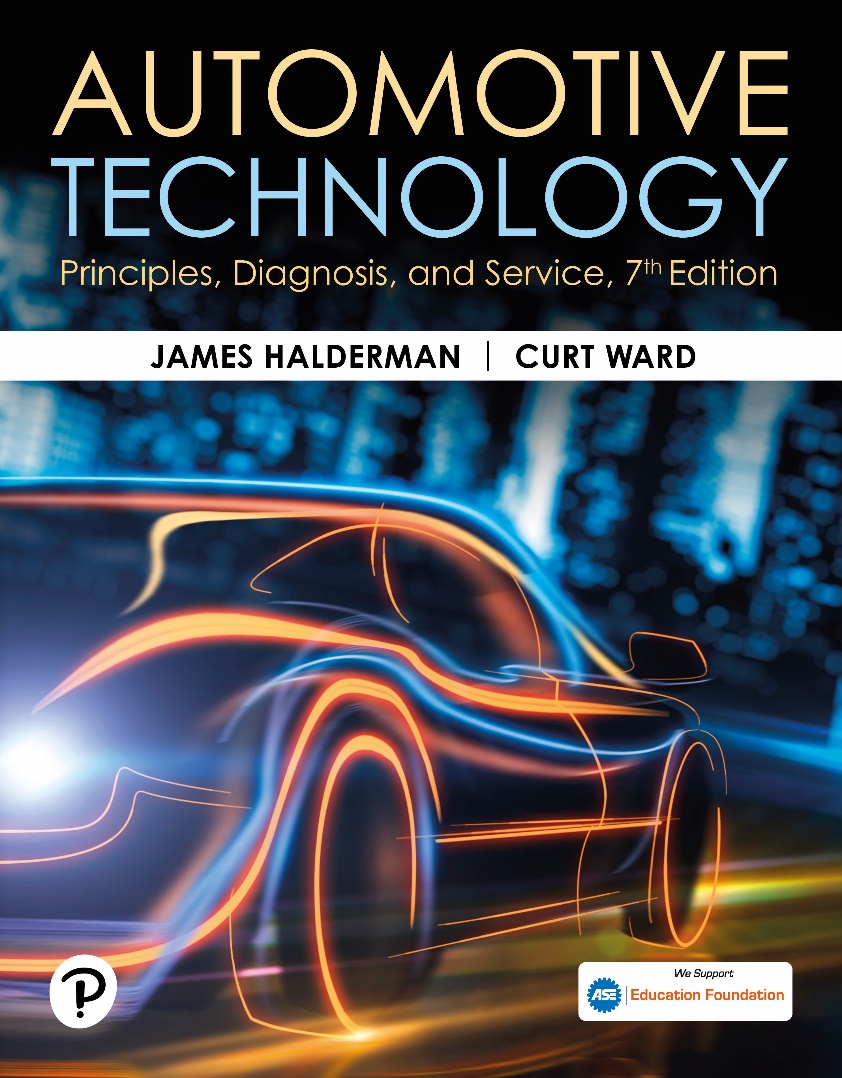 Chapter 64
Refrigerants and Refrigerant Oils
Copyright © 2023 Pearson Education, Inc. All Rights Reserved
[Speaker Notes: INSTRUCTOR NOTE: This presentation includes text explanation notes, you can use to teach the course.  When in SLIDE SHOW mode, you RIGHT CLICK and select SHOW PRESENTER VIEW, to use the notes.]
Learning Objectives (1 of 2)
64.1 List the different types of refrigerants and refrigerant containers.
64.2 Explain the impact of legislation related to automotive A/C systems.
64.3 Explain the impact of environmental issues related to automotive A/C systems.
64.4 Discuss HFO-1234yf refrigerant.
64.5 Describe carbon dioxide as a refrigerant.
64.6 Describe alternate refrigerants.
64.7 Explain how to check for non-condensable gases.
Learning Objectives (2 of 2)
64.8 Describe refrigerant safety precautions.
64.9 Discuss the different types and viscosities of refrigerant oils..
Refrigerants
One of the first refrigerants was C F C-12, commonly referred to as R-12 or by its brand name Freon.
H F C-134a, also called R-134a
Replaced ozone-harming C F C.
H F C-134a is a smaller molecule than C F C-12. 
Therefore, H F C-134a can more easily leak out through small holes or openings in the system.
Frequently Asked Question: When Was R-12 First Used in Automotive Air-Conditioning Systems
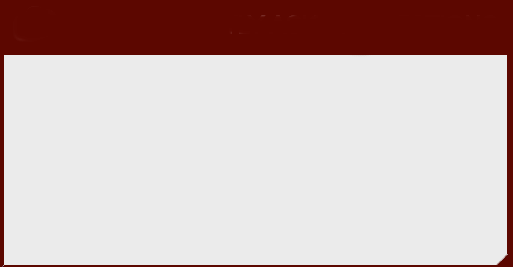 ?   Frequently Asked Question
When Was R-12 First Used in Automotive Air-Conditioning Systems? GM created the refrigerant R-12 and marketed it a by the trade name Freon. Freon was first used in refrigerators manufactured by Frigidaire, a division of GM. Packard was the first to install air conditioning in 1939 in their 120, Super-Eight 160 and Custom Super-Eight cars. In 1940, the Cadillac Division of General Motors introduced air conditioning on 1941 models, installing it on some 300 cars. It was not until the 1953 model year that vehicle manufacturers including GM, Chrysler, and Packard introduced a practical system. The early system used an engine-driven compressor with condenser located in front of the radiator as is done today. However, because the evaporator and blower motor assembly was so large, these components were placed in the trunk of the car. A clear plastic tube on each side of the package shelf directed cool air to registers located in the headliner on both sides of the interior.
Animation: A/C System Operation(Animation will automatically start)
Figure 64.1 HFO-1234yf
Because R1234yf is so expensive, many automotive shops purchase this refrigerant in small 12 oz. cans.
Figure 64.2 R-134a
Large 30 pound containers of R-134a are light blue for easy identification.
Animation: HVAC Refrigerants R-134a(Animation will automatically start)
Figure 64.3 DOT-4BA400
The stamped text at the top of this container reads “DOT-4BA400.”
[Speaker Notes: Sales Restriction—Section 609 prohibits the sale of small cans (less than 20 pounds) of CFC-12 to 
anyone other than an EPA-certified technician.
Technician Training and Certification—Technicians repairing or servicing CFC-12, HFC-134a, and 
CO2 , HFC-152a, or HFO-1234yf mobile vehicle air-conditioning systems must be trained and certified by an EPA-approved organization. Certification is obtained by passing an EPA-approved examination.
Approved Equipment—Technicians repairing or servicing air-conditioning systems using CFC-12, 
HFC-134a, HFC-152a, CO2 , or HFO-1234yf must use refrigerant recovery equipment that is approved by EPA.]
Frequently Asked Question: How Are Refrigerants Named?
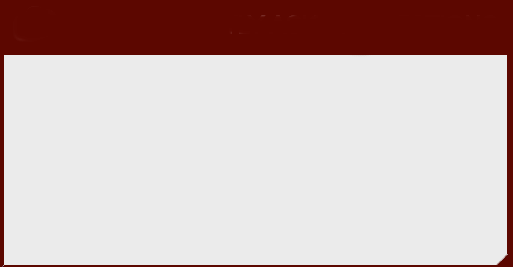 ?   Frequently Asked Question
How Are Refrigerants Named?  The system is based on the number of carbons, hydrogen, and fluorine atoms in the molecule. Other suffix letters are added for different variations of the molecule. It is a four-character system with the letter “a” added to indicate a nonsymmetrical or asymmetrical molecule. The most common method of numbering system is: C (MINUS 1), H (PLUS 1), and FR-12 has 1 C (1 − 1 = 0), O H (0 + 1 = 1), and 2 F (2), to get 012, or 12.  The R-12 molecule is symmetrical, which means that both sides are the same.  The R-134a molecule is asymmetrical (the reason for the “a” in the name), which means that the left and right sides are different. The chemical name for CFC-12, dichlorodifluoromethane, indicates that the molecule has two (di) chlorine atoms and two fluorine atoms, and the suffix methane indicates there is one carbon atom. Figure 64–4.
Figure 64.4 Refrigerant Atoms
R-12 is a combination of 1 carbon, 2 chlorine, and 2 Fluorine atoms. R-134a is a combination of 2 carbon and 4 Fluorine atoms.
Refrigerants and the Environment
Montreal Protocol
A conference was held in Montreal, Canada, in 1987, where the United States and 22 other countries agreed to limit the production of ozone-depleting refrigerants.
Section 609 of the Clean Air Act required the following:
Technicians who work on air conditioning to be trained and certified.
Recovery and recycling equipment must be used.
Each shop must comply with E P A rules.
Animation: Ozone Creation(Animation will automatically start)
Figure 64.5 Depletion Zone
A depletion of the ozone layer allows more ultraviolet radiation from the sun to reach Earth’s surface
Animation: High and Low Ozone(Animation will automatically start)
Figure 64.6 Chlorofluorocarbon
Chlorofluorocarbon molecules break apart in the atmosphere
H F O-1234Y F
Description
Also called R1234yf is the refrigerant required in all vehicles starting in M Y 2021.
Ozone Depletion and Global Warming Potential
R1234yf does not deplete the ozone layer, but is believed to have the potential to cause climate change. 
Flammability
R-1234yf is mildly flammable.
Do not smoke or have an open flame while working on or servicing a vehicle equipped with R-1234yf.
Chart 64.1 Refrigerants
[Speaker Notes: R-1234yf has zero ozone depletion potential and very low global warming potential compared to R-134a. R-744 is even lower but not by much.]
Animation: HVAC Refrigerants R-12(Animation will automatically start)
Figure 64.7 HFO-1234yf Symbol
The chemical symbol for HFO-1234yf.
Figure 64.8 HFO- R-1234yf
Due to the cost of R-1234yf, most shops will purchase 10 or 20 pound containers compared to the normal 30 pound container that most shops purchased for R-134a
[Speaker Notes: See Chart 64-2 on page 761: Refrigerant fitting sizes must be unique for each type of refrigerant to help prevent cross contamination.]
Figure 64.9 Operating Pressures
R-134a & R-1234yf have similar operating pressures.
Figure 64.10 Flammability
R-1234yf is just mildly flammable as shown at the top right of the chart.
Animation: HVAC Refrigerants HFO-1234yf(Animation will automatically start)
Frequently Asked Question: Will R134a systems Be Required to Be Retrofitted to R-1234yf?
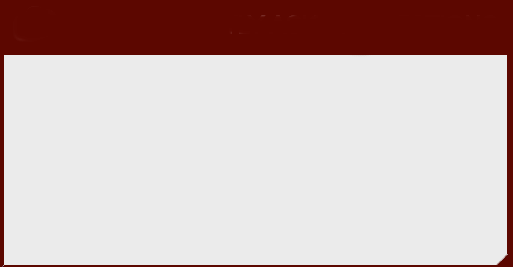 ?   Frequently Asked Question
Will R134a systems Be Required to Be Retrofitted to R-1234yf? No. Currently there is no mandate to retrofit existing systems with R-1234yf. If a vehicle came from the factory with R-1234yf, then this refrigerant, of course, will be used when servicing the vehicle and will require a special machine. There is no need or legal requirement to replace it with any other refrigerant at this time.
Figure 64.11 CO2 Refrigerant
The label on a Toyota Fuel Cell Hybrid Vehicle (FCHV) showing that CO2 (R744) is being used as the refrigerant.
[Speaker Notes: DEFINITION  Carbon dioxide (CO ) is a colorless and odorless gas which is a naturally occurring chemical compound. Carbon dioxide is in the atmosphere as a trace gas at a concentration of about 0.04 percent or 400 parts per million (ppm) by volume. Humans breathe in oxygen and breathe out CO2 

A carbon dioxide (CO ), 2 referred to as R-744 system, is similar to the present-day systems, but operates at extremely high pressure, 7 to 10 times that of an R-134a
system.at extremely high pressure, 7 to 10 times that of an R-134a system. This pressure puts a large added load on the compressor, heat exchanger, and refrigerant lines. The extremely high pressure requires more power from the engine to operate the compressor and this extra energy causes reduced fuel economy. At this time, a CO2 system is up to 40% less efficient than an R-134a system and can cost about 30% more to produce.]
Frequently Asked Question: What Is a Secondary Loop System?
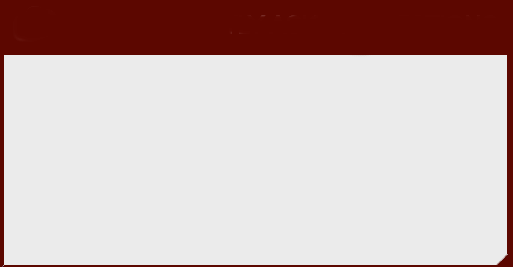 ?   Frequently Asked Question
What Is a Secondary Loop System? Systems that use potentially hazardous refrigerants will probably use a secondary loop. The CO2 or HC portion of the system will be entirely under the hood. A heat exchanger will provide a very cold fluid to connect with a liquid-to-air heat exchanger that will replace the evaporator. These systems might also use refrigerant-leak-sensing devices and a method of venting/dumping the refrigerant into one of the fender wells to prevent a buildup of refrigerant in the passenger area. Figure 64–12.
Figure 64.12 Secondary Loop System
A secondary loop A/C system keeps potentially dangerous or flammable refrigerant out of the passenger compartment by using a chiller/heat exchanger to cool an antifreeze and water mixture. This fluid then transfers heat from the cooling core in the air distribution section to the chiller.
Frequently Asked Question: What Is an HC Refrigerant?
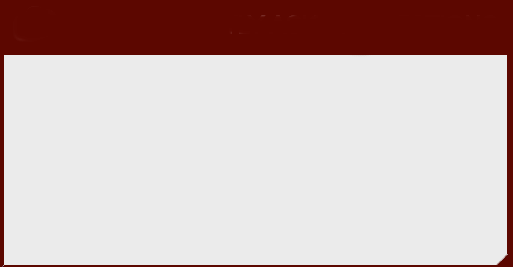 ?   Frequently Asked Question
What Is an HC Refrigerant? A hydrocarbon (HC) refrigerant is butane/propane blend that is very flammable. It can be used and will function in present-day A/C systems, but it is too dangerous to use. At the present time, the EPA and 19 states have banned flammable refrigerants. A leak or rupture in the evaporator could easily result in a vehicle explosion. Some hydrocarbon refrigerants are sold to do-it-yourselfers (DIY) and while it can work in either an R-12 or an R-134a system, it would contaminate the system and make future repairs of the system much more difficult. Figure 64–13.
Figure 64.13 HC-12a
A container of refrigerant, which is a replacement for R-12 or R-134a and contains R-134a but also, butane, a flammable gas.
Refrigerant Oils
The oil carried by the refrigerant through the various components is often only source of lubrication for compressor.
H F C-134a and H F O-1234yf systems must use synthetic Polyalkyline glycol, usually referred to as P A G oil.
Viscosity of P A G oil varies.
Always use type and viscosity of oil specified
Figure 64.14 Refrigerant Oils
When recovering refrigerant, the container should be filled to a maximum of about 80%.
[Speaker Notes: See Chart 64-3 on page 763: If the pressure is at or below the listed values, the refrigerant is acceptable and does not contain any non-condensable gas (air). If the pressure of the refrigerant is higher than the chart indicates, the vapor should be slowly vented from the top of the container into the recovery/recycling machine until the pressure drops to the limit in the chart.]
Figure 64.15 PAG 150
PAG oil is the type of refrigerant oil specified for use in most R-134a systems and the “150” is the viscosity.
Figure 64.16 Underhood Decal
This under hood decal gives a Mercedes-Benz part number (A 001 989 08 03) instead of the type and viscosity of refrigerant oil. Service information was needed to determine that it was PAG 46.
Question 1
R-134a is in what color container?
a. Red
b. Light blue
c. White
d. Green
Answer 1
R-134a is in what color container?
b. Light blue
Heating and Air Conditioning Videos and Animations
Videos Link: (A7) Heating & Air Conditioning Videos
Animations Link: (A7) Heating & Air Conditioning Animations
Copyright
This work is protected by United States copyright laws and is provided solely for the use of instructors in teaching their courses and assessing student learning. Dissemination or sale of any part of this work (including on the World Wide Web) will destroy the integrity of the work and is not permitted. The work and materials from it should never be made available to students except by instructors using the accompanying text in their classes. All recipients of this work are expected to abide by these restrictions and to honor the intended pedagogical purposes and the needs of other instructors who rely on these materials.
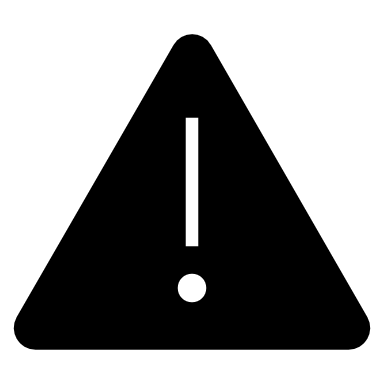